FACTORS, MULTIPLES AND PRIMES
Examples
Key Concepts

Prime factor decomposition 
Breaking down a number into its prime factors

Highest common factor
Finding the largest number which divides into all numbers given

Lowest common multiple Finding the smallest number which both numbers divide into
Find the highest common factor and lowest common multiple of 60 and 75:
75
60
60
75
2
30
3
2
3
5
25
5
2
15
2
5
5
3
5
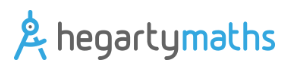 Questions
Write 80 as a product of its prime factors
Write 48 as a product of its prime factors
Find the LCM and HCF of 80 and 48
Key Words 
Factor 
Multiple
Prime
Highest Common Factor
Lowest Common Multiple
29 – 32,34,35